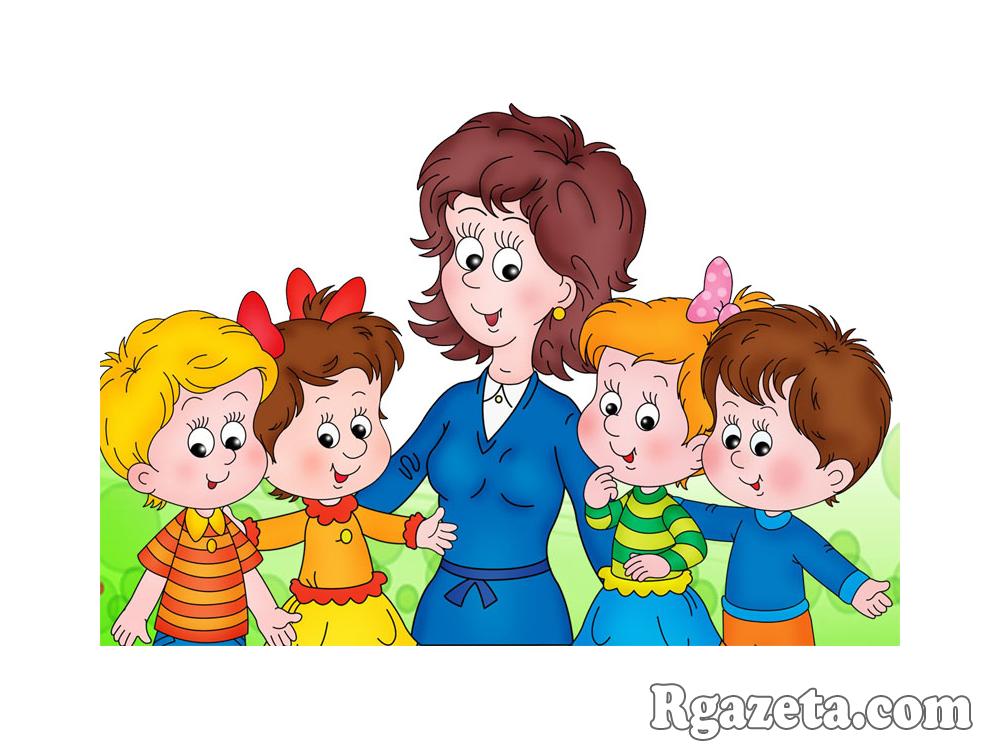 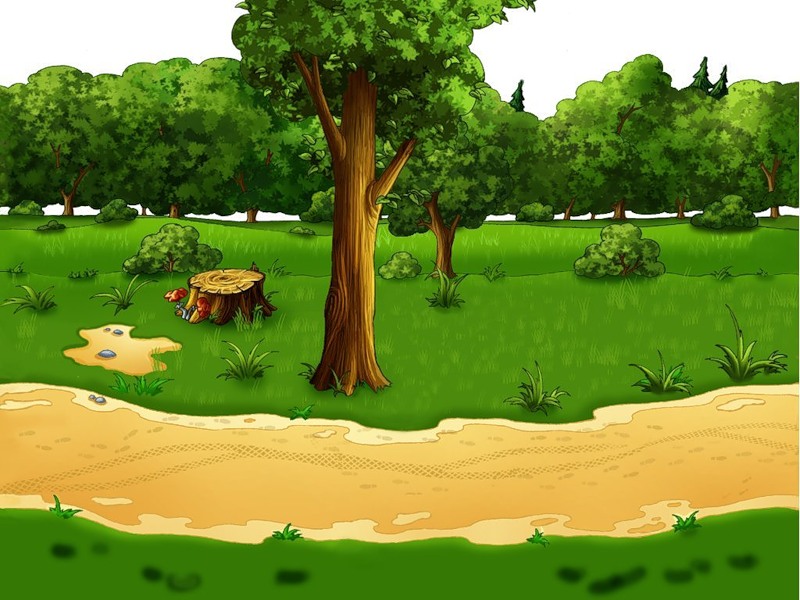 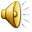 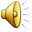 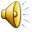 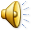 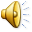 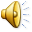 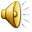 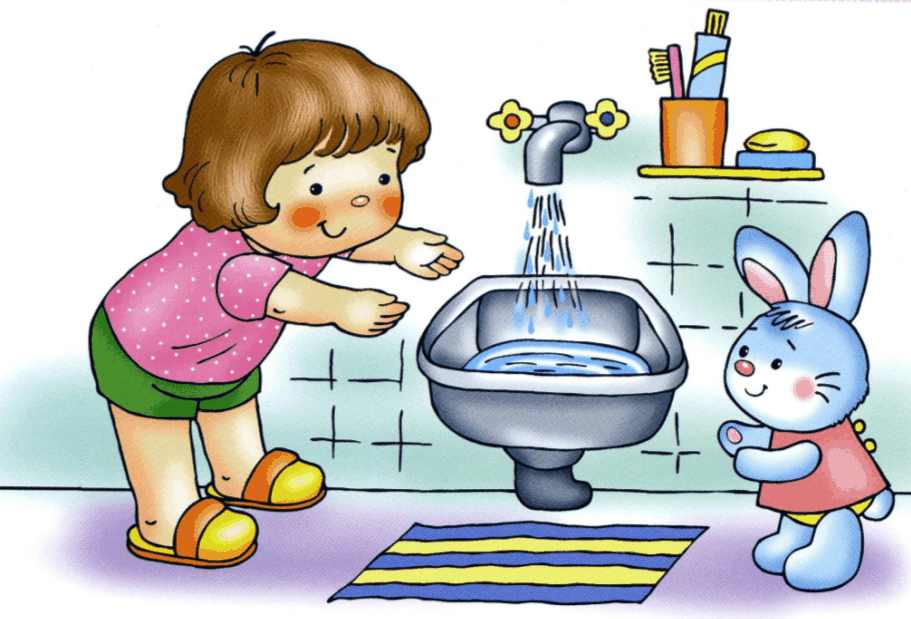 Будьте здоровы!
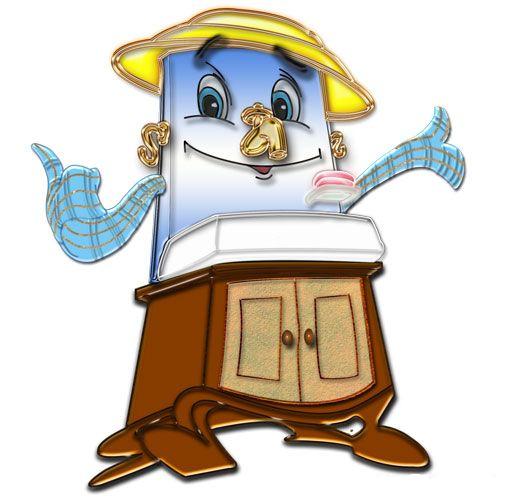